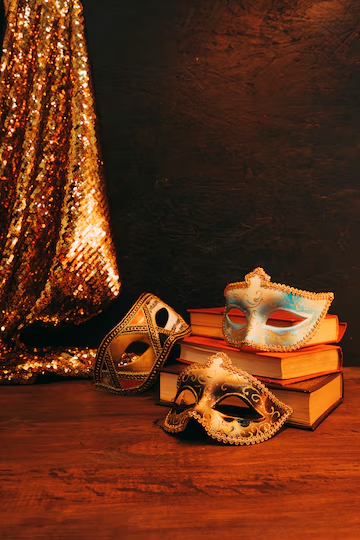 Upoznajmo trening materijale-dramske tehnike
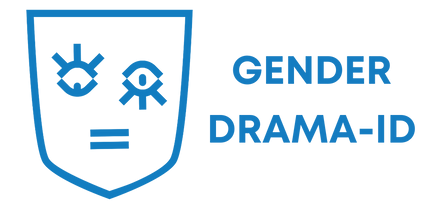 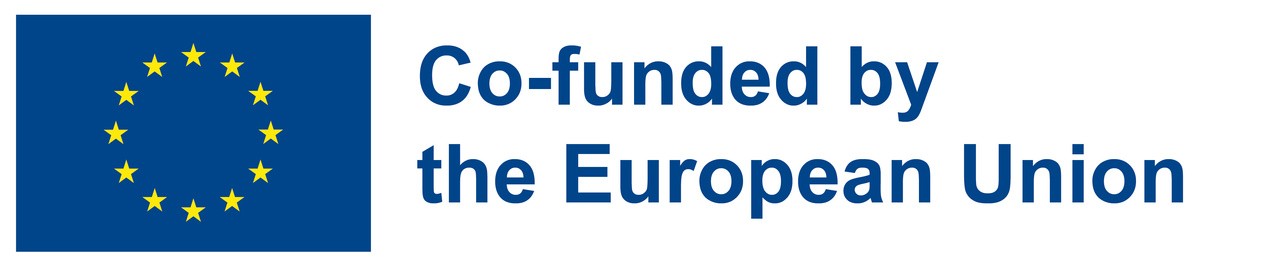 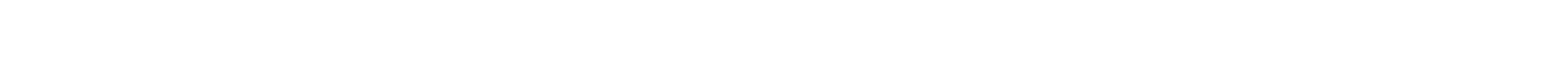 DRAMA I KAZALIŠTE
Drama i kazalište su oblici namijenjeni za pripovijedanje i izvedbu.

Uključuju glumce koji se pretvaraju i glume različite likove ispred publike. 

To je prilika da ljudi provedu vrijeme zajedno, 
zabavljaju se, iskuse emocije kroz to 
pripovijedanje i izvedbu.
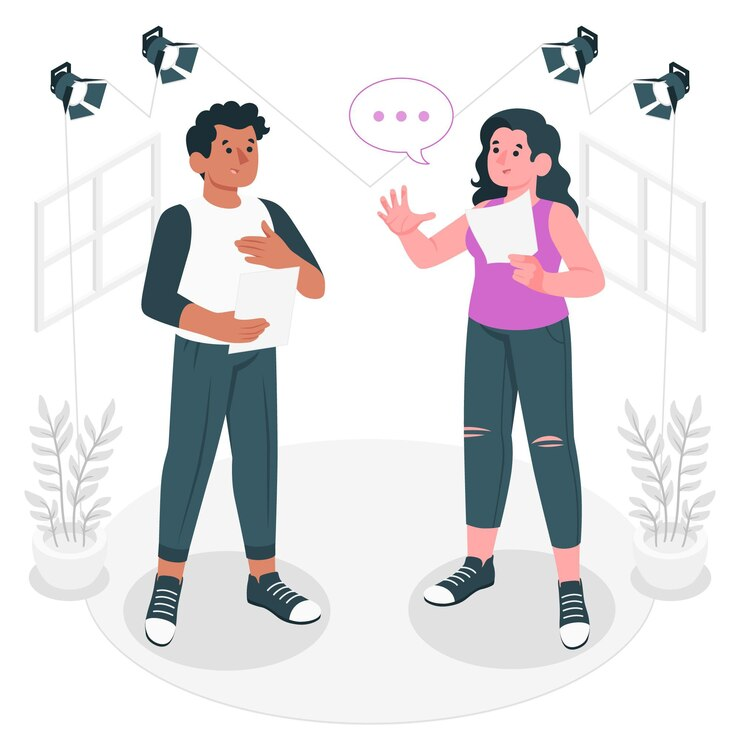 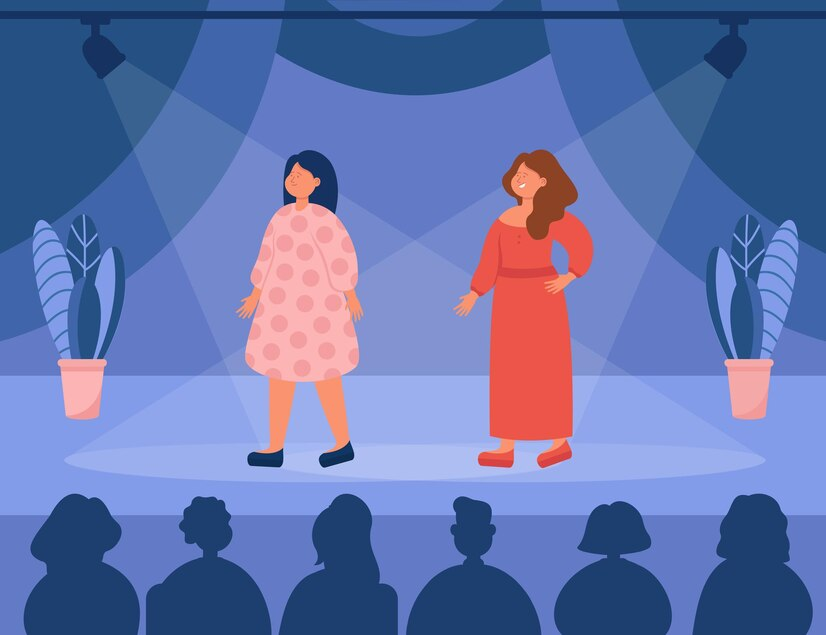 DRAMA I KAZALIŠTE
Zamislite veliku predstavu u kojoj ste vi glumac 
na pozornici.Razlika između glume na TVu ili na filmu je u tome
što se u kazalištu sve događa uživo. Kroz dramu priča može biti sve, od smješnog do tužnog, uzbuđujućeg do strašnog. 
Ponekad je tema iz stvarnog života, a ponekad nešto izmišljeno.
DRAMA I KAZALIŠTE
Kazalište je tamo gdje se drama izvodi. To je mjesto gdje glumci izvode određenu priču. 
Glumci nastupaju na pozornici koja je poput velikog platoa s kojeg ih publika može vidjeti. 

Najčešće imaju rekvizite i scenografiju koja im pomaže uobličiti priču.
SCENARI
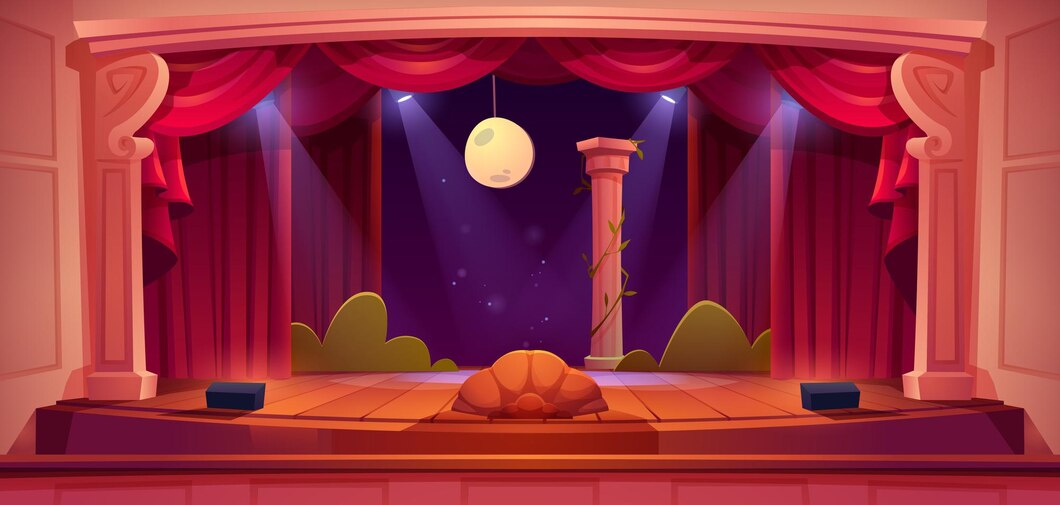 TRENING UTEMELJEN NA DRAMI
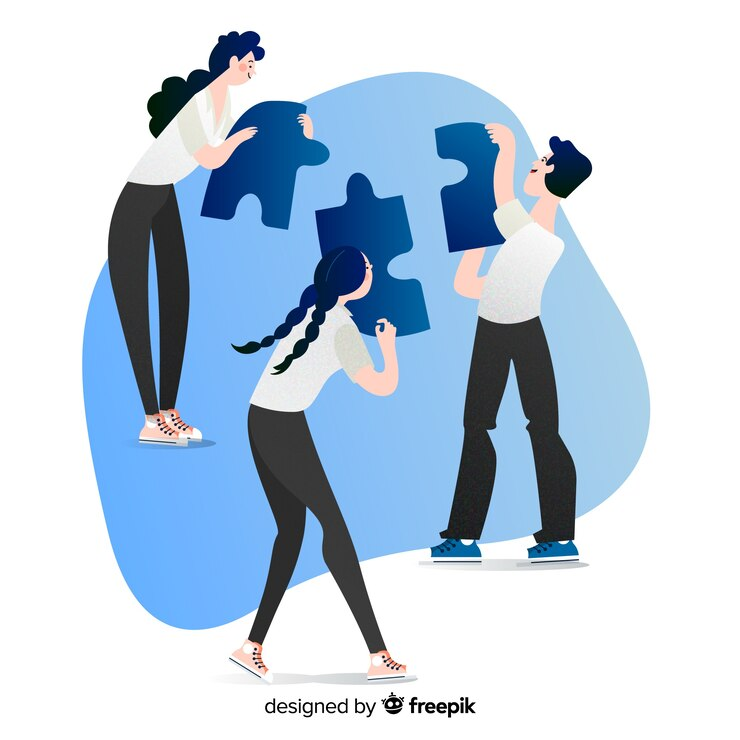 Metodologija utemeljena na dramskim tehnikama 
ne temelji se na vještinama glume ili samoj produkciji-izvedbi. 

Ona je više usmjerena na prikazu životnih iskustava.Fokus je na procesu, omogućuje da problem vidimo 
na neki novi način. Radeći skupa, usredotočite se na svoj zadatak!
[Speaker Notes: Da pojasnimo- fokusirana je na uobličavanje i prikaz nečijeg iskustva.]
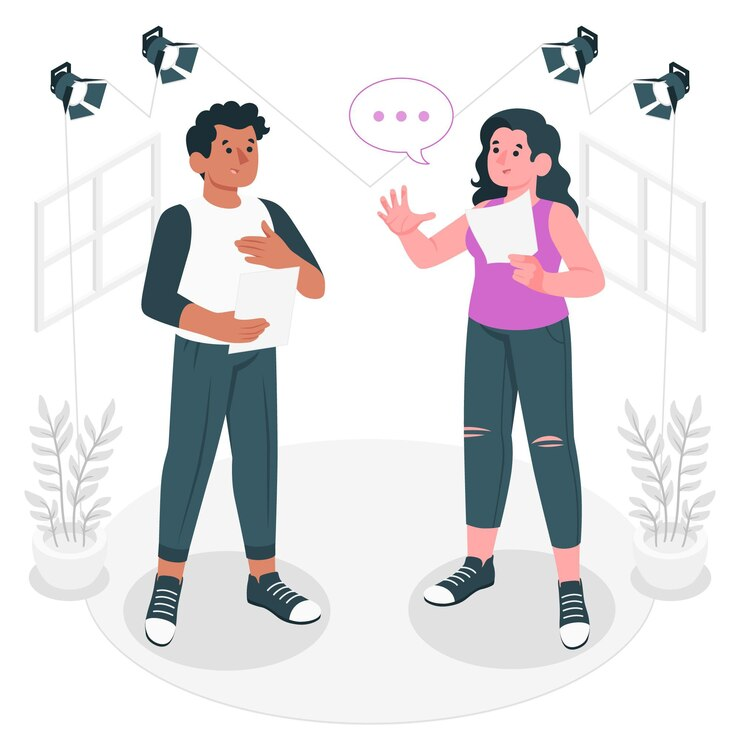 TRENING UTEMELJEN NA DRAMI
Metodologija:
pomaže usvojiti nova životna znanja 
kreira na dramski način situacije koje smo doživili 
Kako biste bolje doživjeli situaciju istu treba odglumiti.
[Speaker Notes: Da pojasnimo- fokusirana je na uobličavanje i prikaz nečijeg iskustva.]
KREIRAJMO DRAMSKO DJELO!
Zajednički ćemo raditi idućih nekoliko tjedana na kreiranju izvedbe dramskog djela o rodnim izazovima vodeći se smjernicama treninga utemeljenog na dramskim tehnikama. 


Naučeno tijekom treninga ćemo primijeniti u praksi kako bismo bolje razumjeli rodne izazove. Na taj ćemo način pomoći publici da i oni bolje razumiju rodne izazove.
KREIRAJMO DRAMSKO DJELO!
Koji će nam biti glavni koraci?
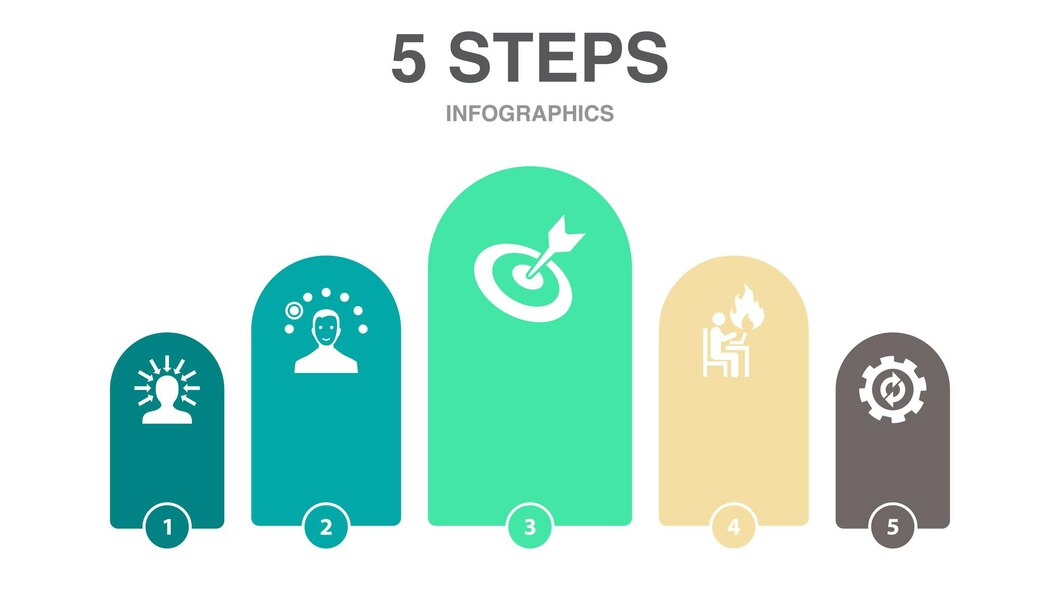 KREIRAJMO DRAMSKO DJELO!
Korak 1. Odaberite rodni izazov
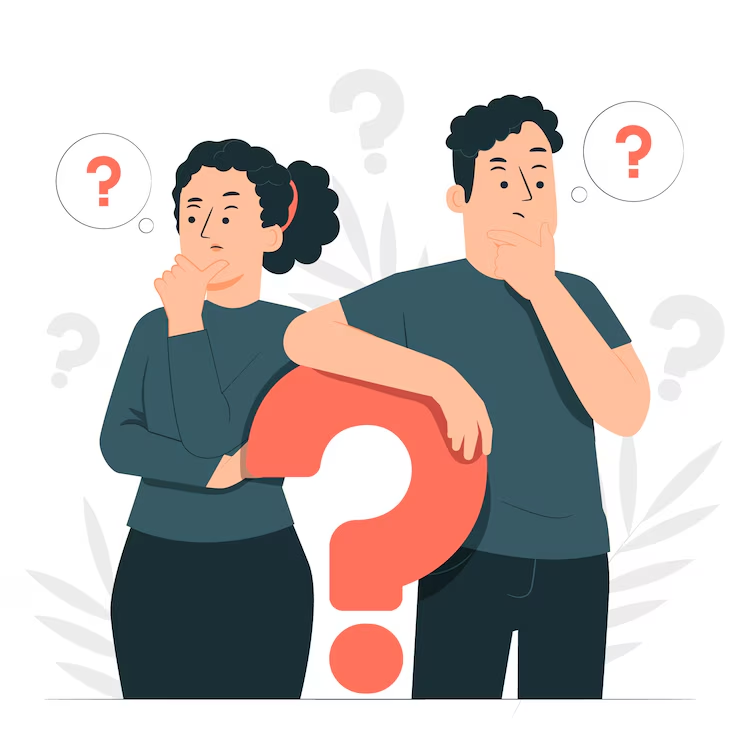 Aktivnost dnevnog života
Razonoda
Edukacija
Radno okruženje
Interpersonalni odnosi
KREIRAJMO DRAMSKO DJELO!
Korak 2. Osmislimo narativO čemu će priča biti?
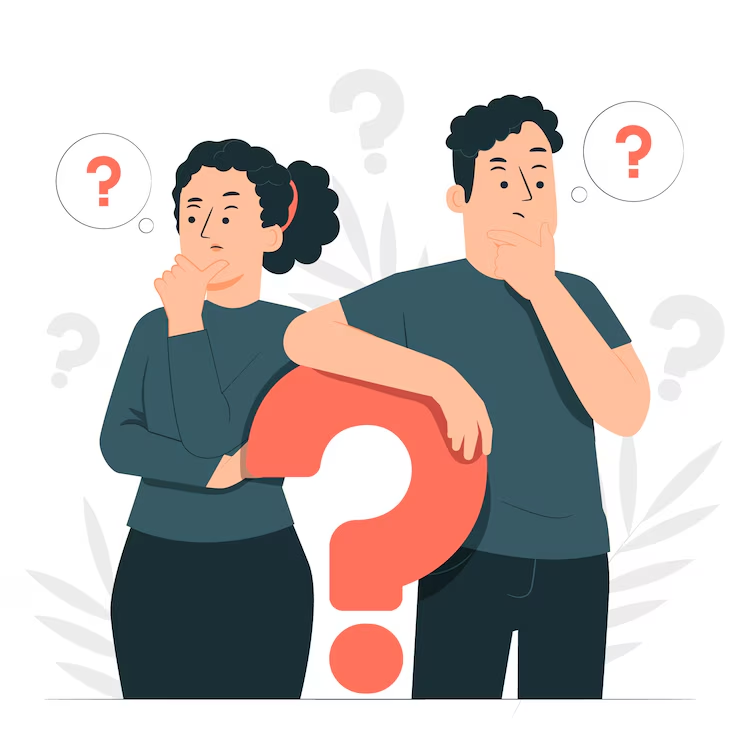 Različite primjere možete provjeriti u prezentacijama DBT tehnika.
Odaberite koju tehniku ​​želite koristiti i provjerite!
KREIRAJMO DRAMSKO DJELO!
Korak 3. Opisivanje likovaLik je netko ili nešto o čemu je priča:
osoba
izmišljeni lik
mistično biće
neki predmet
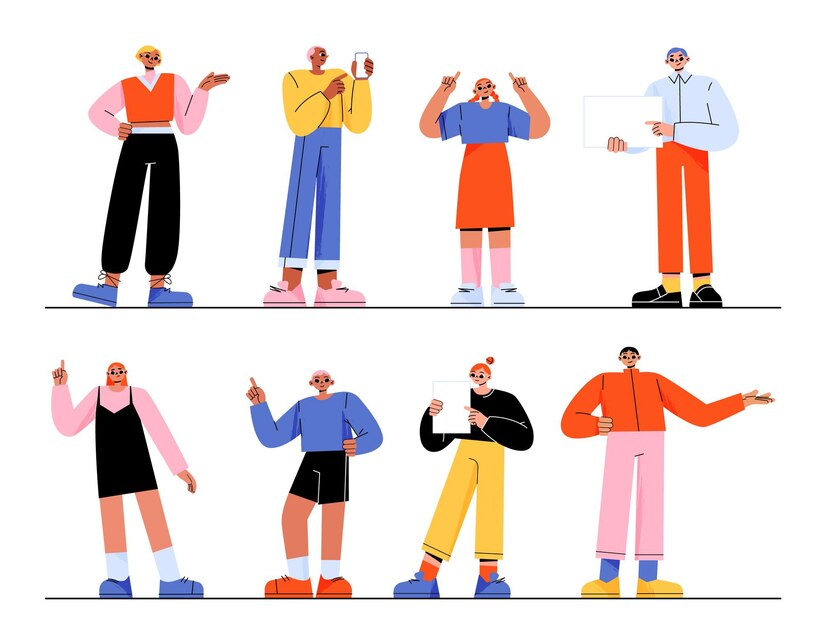 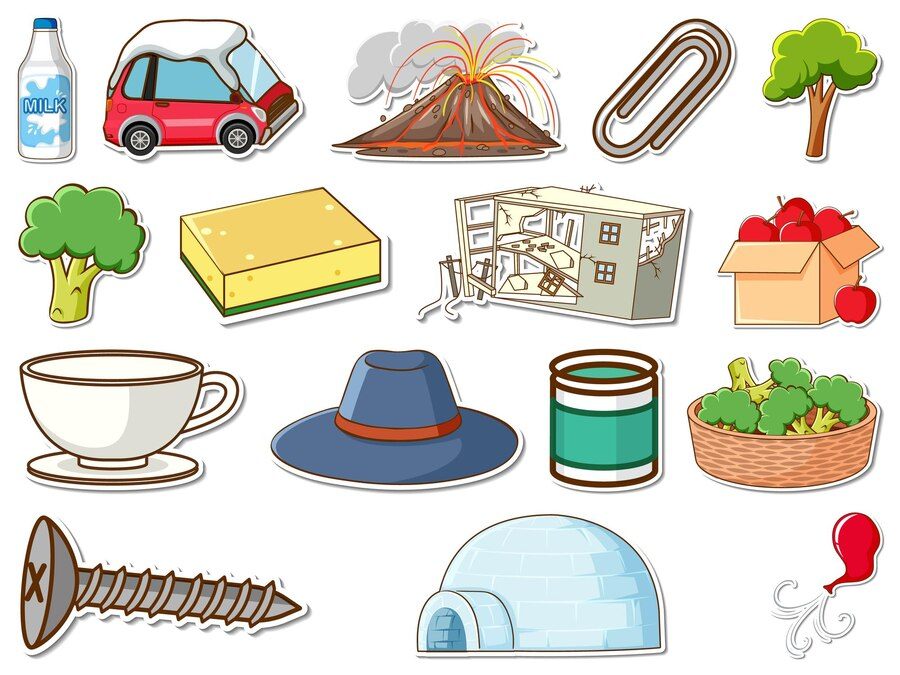 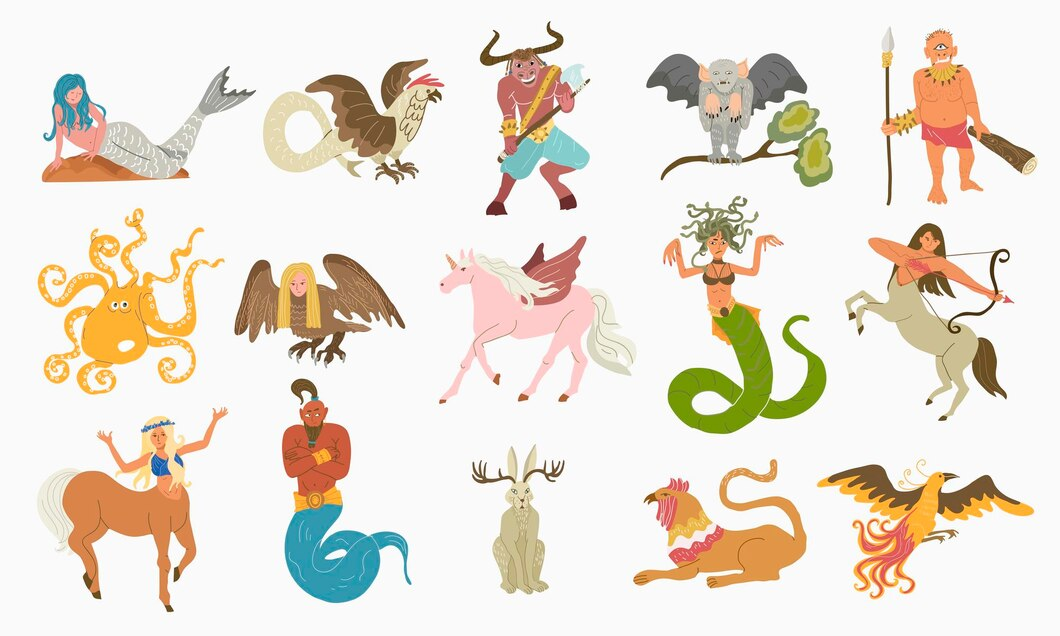 KREIRAJMO DRAMSKO DJELO!
Korak 4. Kreiranje elemenata priče
Koristit ćemo 4 moguće dramske tehnike:
igranje uloga
teatar objekta
drama procesa
forum teatar
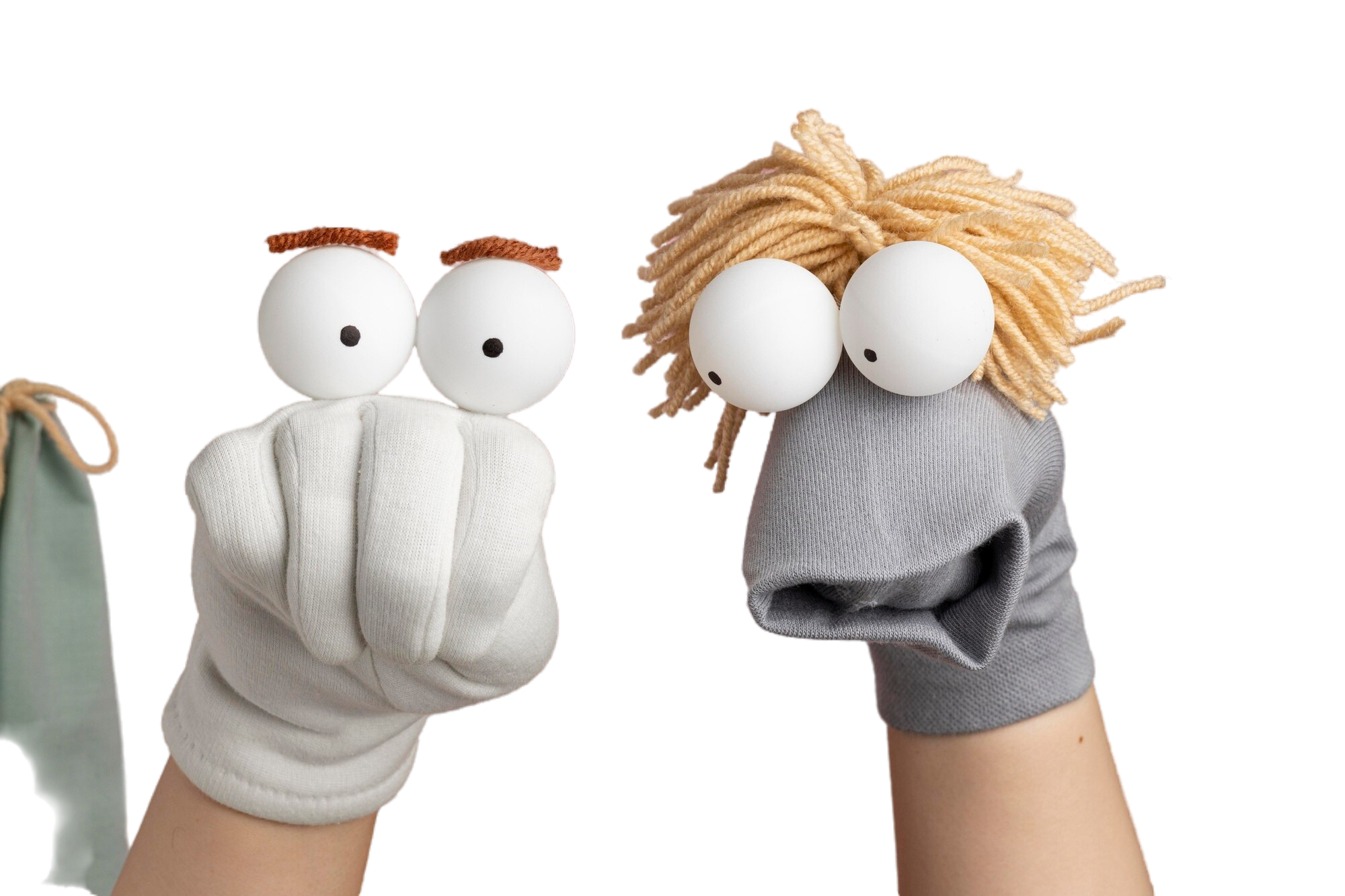 (svaka od tehnika objašnjena je u zasebnoj prezentaciji)
KREIRAJMO DRAMSKO DJELO!
Korak 4. Kreiranje elemenata priče
Gdje i kada se priča događa?
Koje su uloge likova tijekom priče?
Što i na koji način će likovi izvesti priču?
KREIRAJMO DRAMSKO DJELO!
Korak 5. Izrada/odabir rekvizita
Definirajmo i izradimo/odaberimo
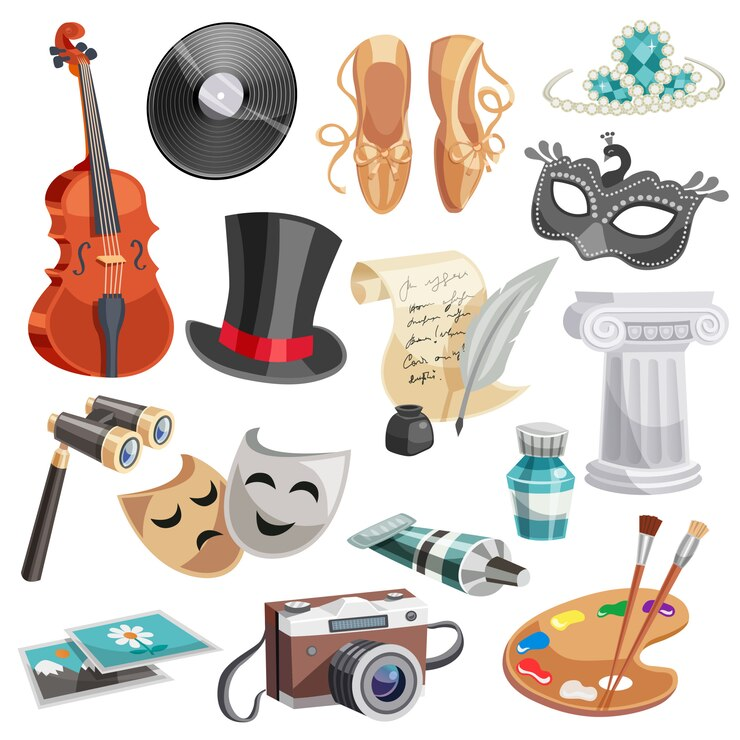 odjeća
scenografija
predmeti
glazba
rasvjeta
KREIRAJMO DRAMSKO DJELO!
Korak 5. Izrada/odabir rekvizita
Predlošci za izradu kostima
KREIRAJMO DRAMSKO DJELO!
Korak 5. Izrada/odabir rekvizita
Predlošci za izradu scenografije
KREIRAJMO DRAMSKO DJELO!
Korak 5. Izrada/odabir rekvizita
Izazov: predstavimo likove
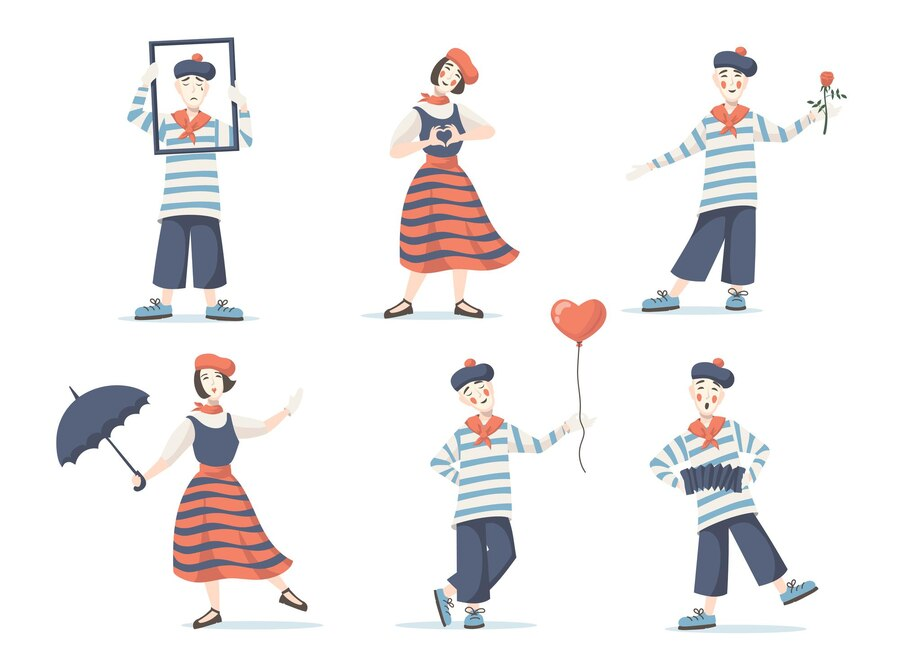 razmislite o likovima, kostimima, frizurama… 
fotografirajte ili skicirajte svoje ideje
napišite opis svojih likova: spol, dob, zanimanje, karakter… 
uploadajte na platformu i podijelite s ostalima
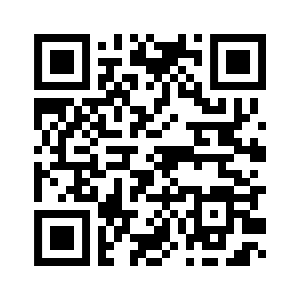 Uploadajte svoje rezultate na Digitalnu trening platformu →
KREIRAJMO DRAMSKO DJELO!
Step 5. Izrada/odabir rekvizita
Iazazov: od već postojećih predmeta/materijala izradite kostime, rekvizite
upotrijebite reciklirane materijale (boce, torbe, kutije…) za izradu kostima ili dijelova scene
snimite video ili fotografiju cijelog procesa i finalnog rezultata 
uploadajte na platformu i podijelite s ostalima
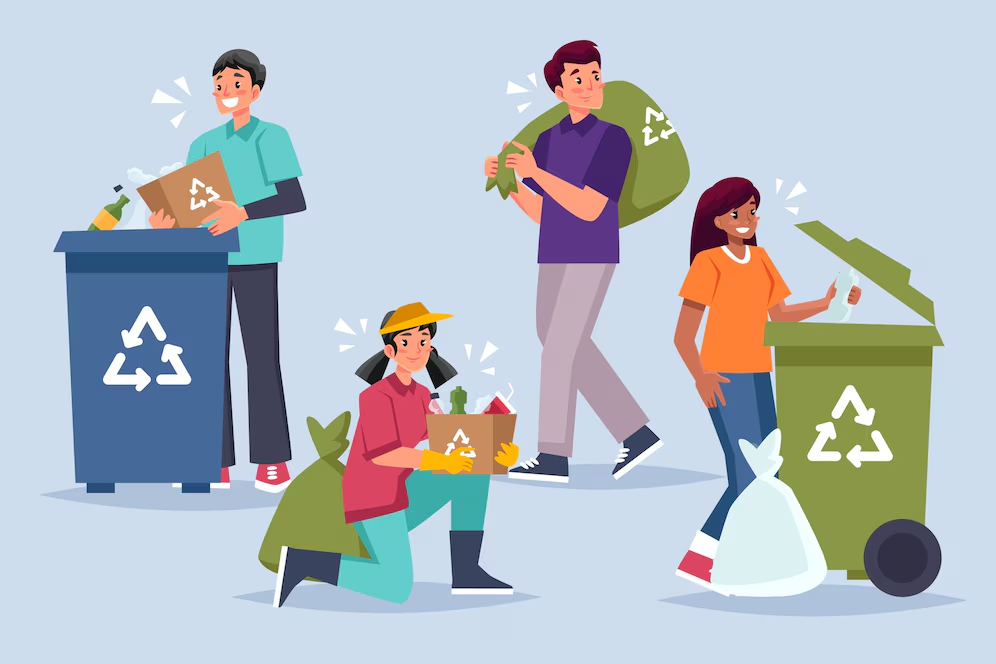 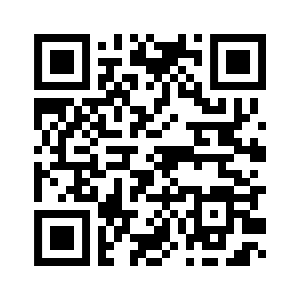 Uploadajte svoje rezultate na Digitalnu trening platformu →
KREIRAJMO DRAMSKO DJELO!
Korak 5. Izrada/odabir rekvizita
Izazov: rasvjeta
razmislite o tome kako želite da vaša scena bude osvjetljena:
intenzitet
boje
fotografirajte, nacrtajte ili zapišite svoje ideje
uploadajte na platformu i podijelite s ostalimars.
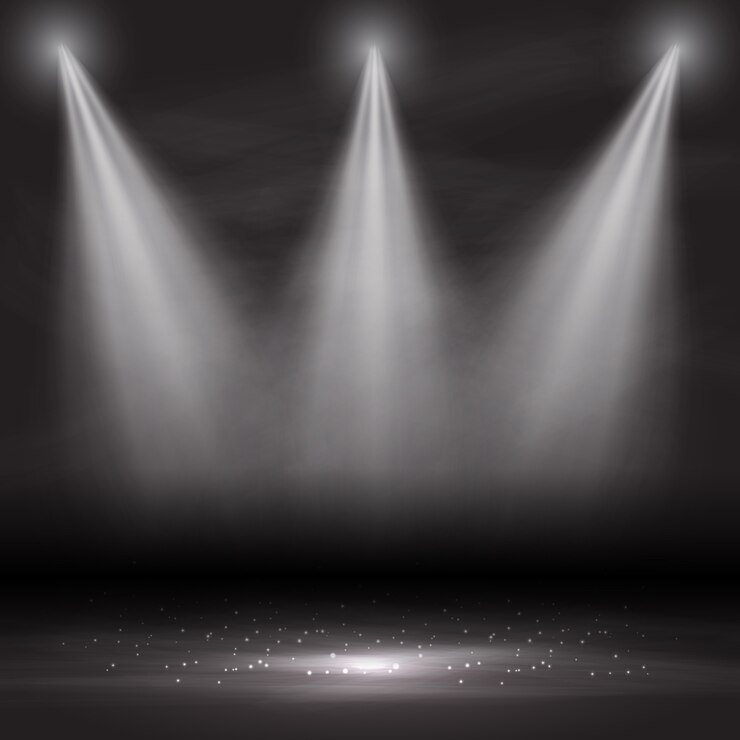 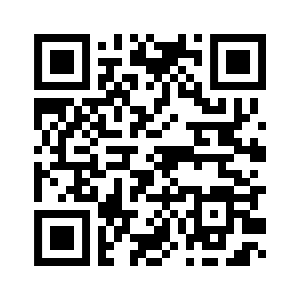 Uploadajte svoje rezultate na Digitalnu trening platformu →
Plesni party za djecu 
Groovepad – tvoritelj glazbe & ritma
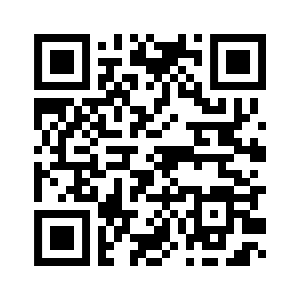 Uploadajte svoje rezultate na Digitalnu trening platformu  →
KREIRAJMO DRAMSKO DJELO!
Korak 6. izvedba
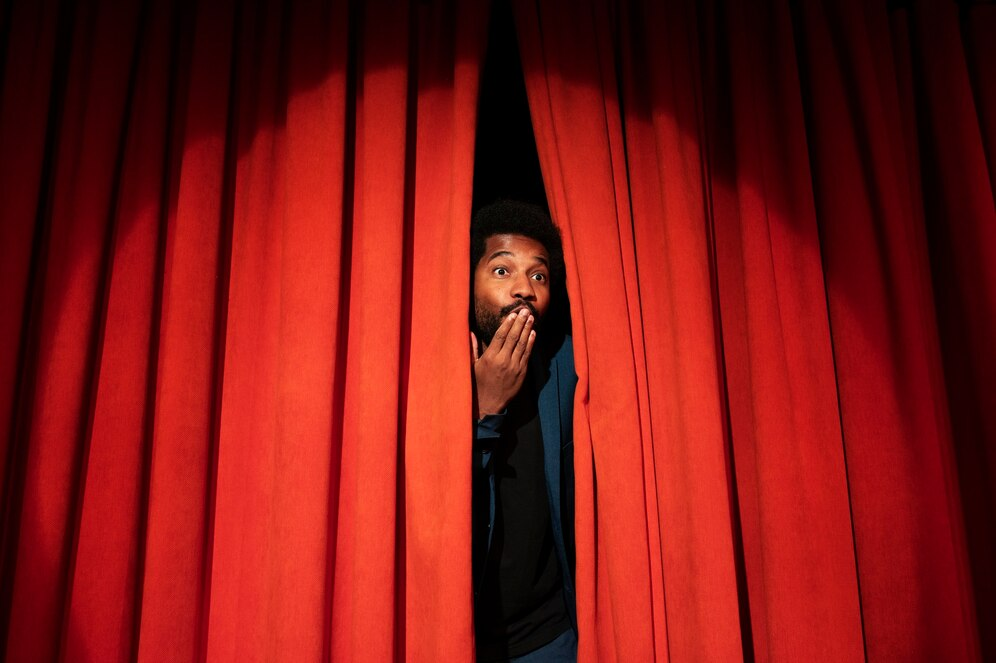 izazov: postavimo scenu
izvedba djela za publiku
snimimo se tijekom izvedbe
uredimo video uz pomoć digitalnog alata- CapCut
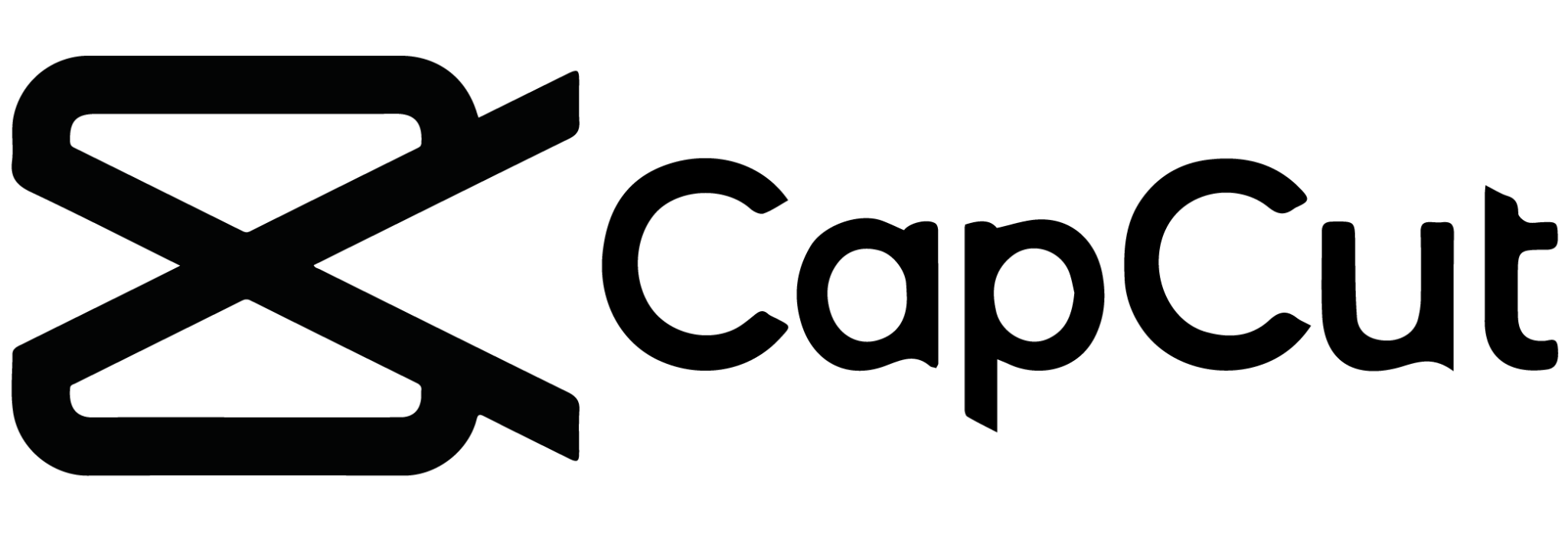 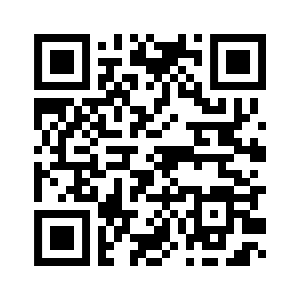 na platformi je vodić za pomoć
pomozite si s uputama koje postoje unutar Digitalnih trening materijala →
KREIRAJMO DRAMSKO DJELO!
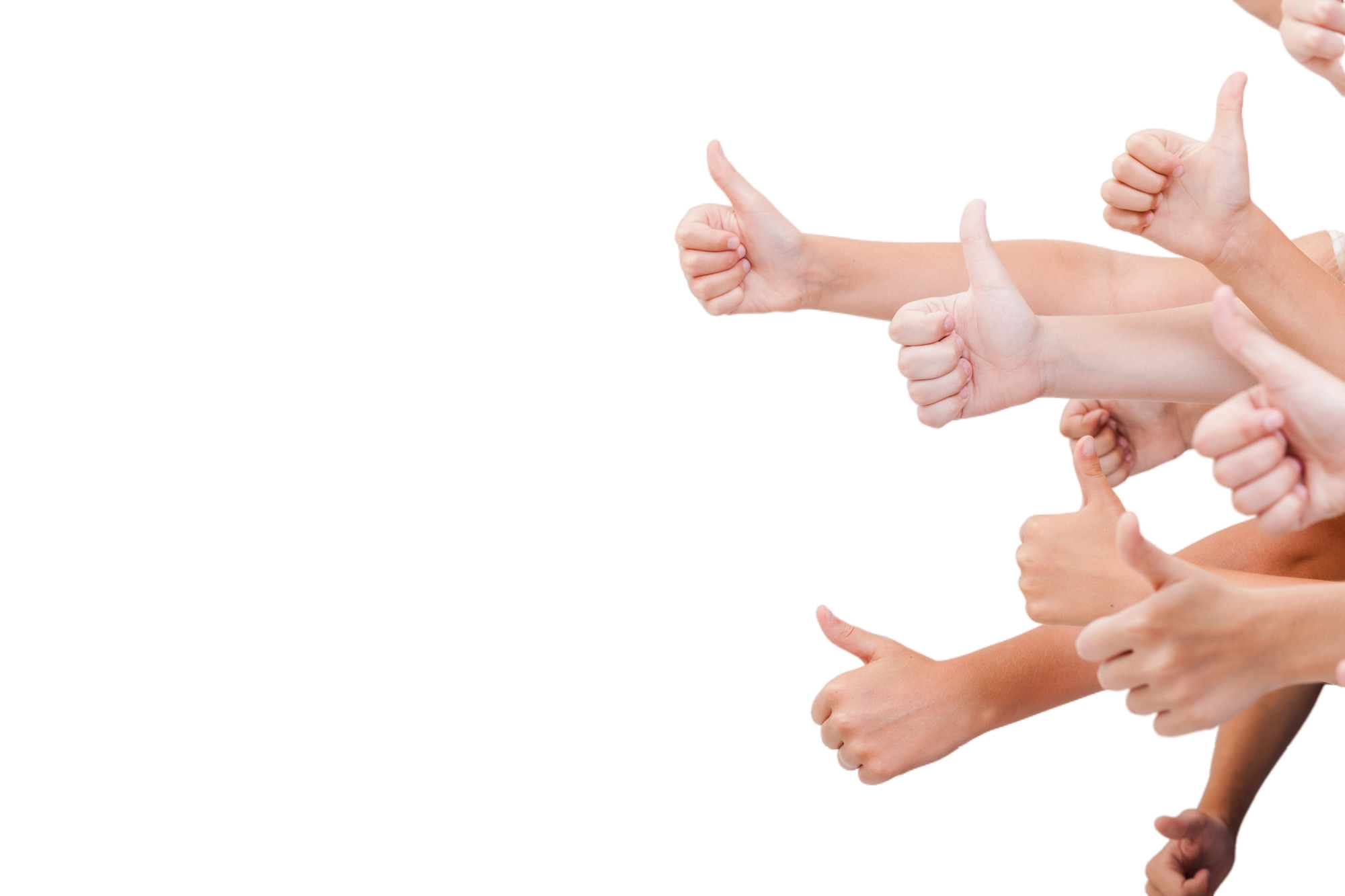 Korak 7. Diskusija i zaključci
Što ste o rodnim izazovima naučili vi i vaša publika?
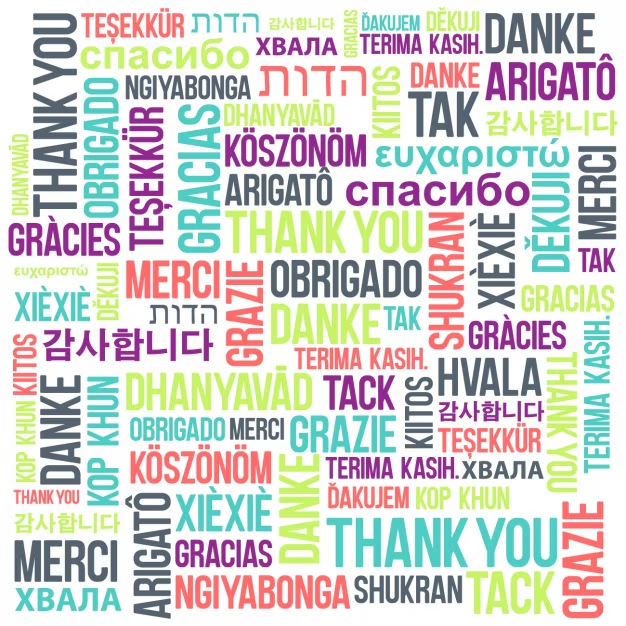 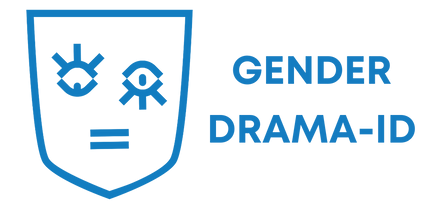 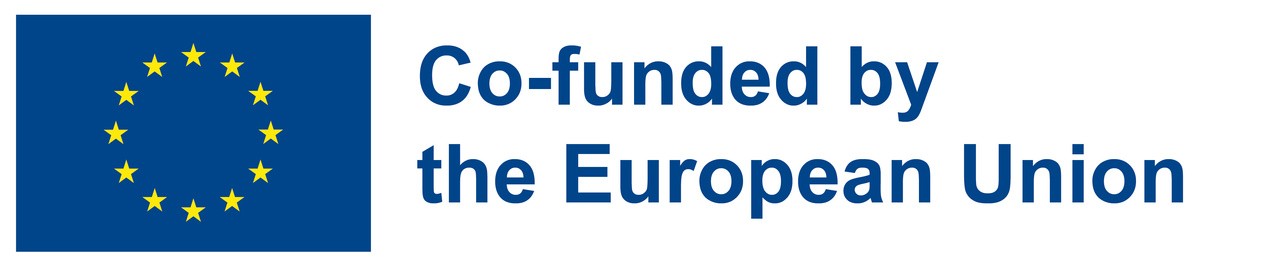 “The European Commission's support for the production of this publication does not constitute an endorsement of the contents, which reflect the views only of the authors, and the Commission cannot be held responsible for any use which may be made of the information contained therein”
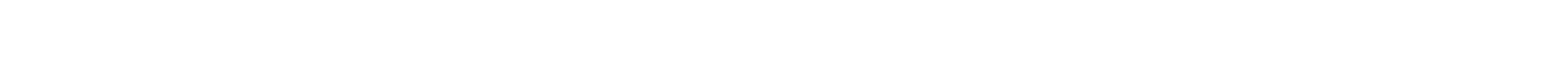